Velká výzkumná infrastruktura CENAKVA – OPEN ACCESS
Jihočeské výzkumné centrum akvakultury a biodiverzity hydrocenóz CENAKVA
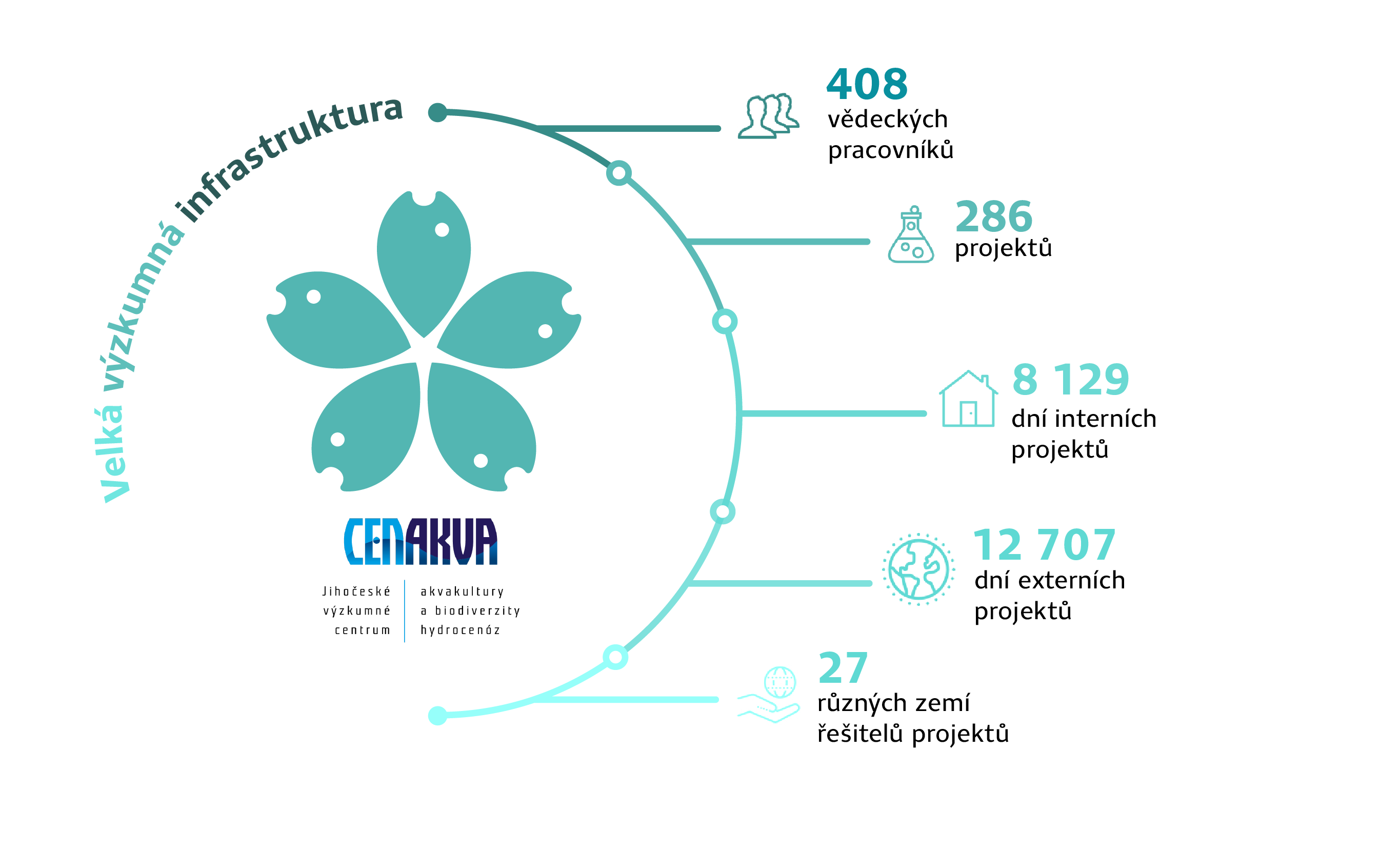 Kód projektu: LM2023038 LM2018099(2019-2022)
Poskytovatel:  Ministerstvo školství, mládeže a tělovýchovy
Webové stránky: CENAKVA, www.frov.jcu.cz
Kontaktní osoba:  Ing. Petr Císař, Ph.D.
Oblasti spolupráce:
Experimentální rybníčky, venkovní nádrže, RAS a akvarijní místnosti
Analýza cizorodých látek
Růstové testy
Genová banka
Kapilárová sekvenace, průtoková cytometrie
Kvalita vody, management krmení, výživy, hustoty obsádek
Monitorovací systémy
Mikroskopie
Neváhejte a přihlaste se se svým experimentem!
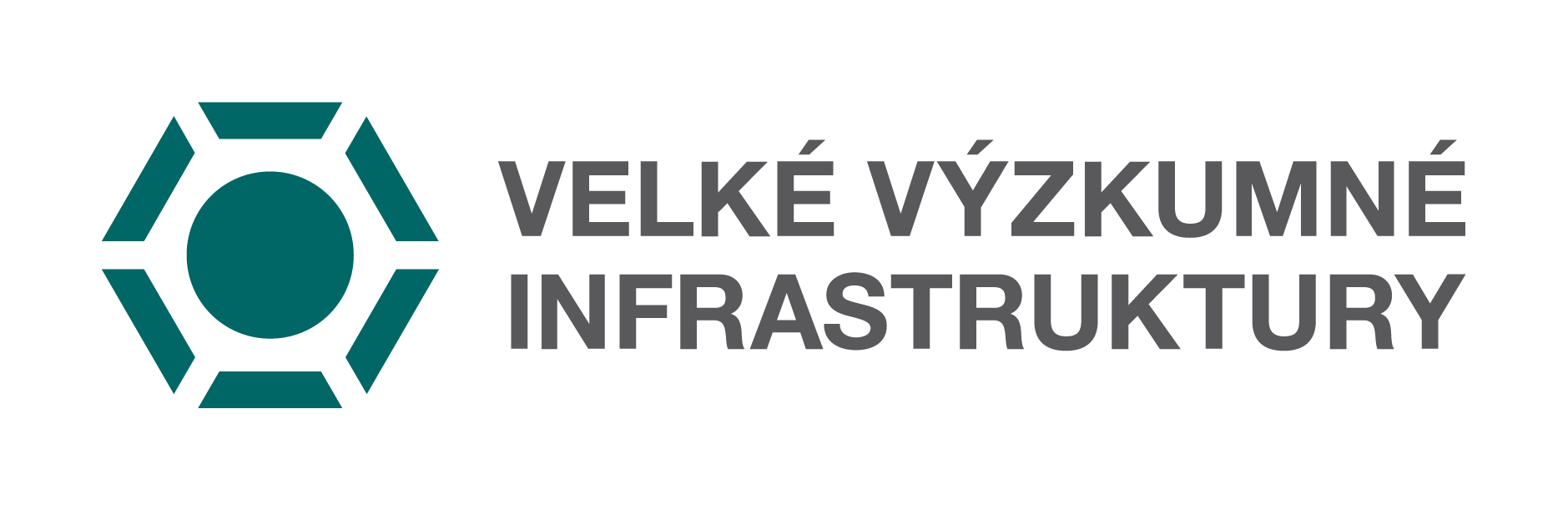 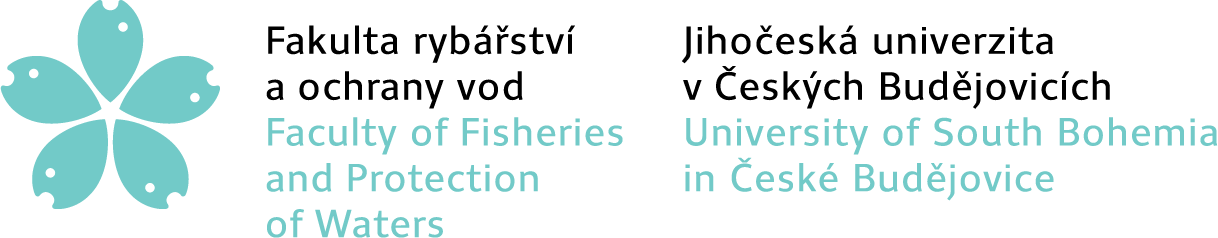 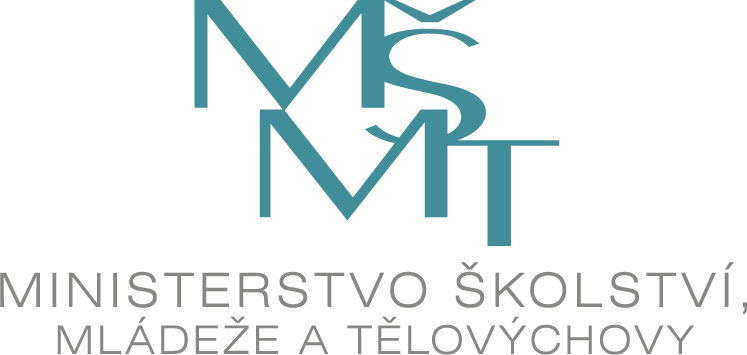